Arrays (Contd.)
ESC101: Fundamentals of Computing
Nisheeth
Recap: Arrays
A collection of elements all of which have the same data type





Each array element is accessed using the array index (integer-valued)
For the above example, marks[0], marks[2], marks[499], marks[int_expr] where int_expr is integer-valued expression such that 0 <= int_expr <= 499
float marks[500];
marks[499]
marks[0]
marks[1]
marks[2]
2
Recap: Array: Declaration and Initialization
Can be initialized at time of declaration itself

Can be partly initialized as well

Over initialization may crash

Better way to initialize is the following

Warning: uninitialized arrays contain garbage, not zeros
a
int a[6] = {3,7,6,2,1,0};
3
7
6
2
1
0
int a[6] = {3,7,6};
a
3
7
6
I will figure out how much space needed
int a[6] = {1,2,3,4,5,6,7,8,9};
No need to specify the array size during declaration
int a[] = {1,2,3,4,5,6,7,8,9};
3
Array: Declaration and Initialization
Can declare the array first and initialize its elements later
The later initialization can be done using user-provided values (e.g., using scanf), or some expression, or using some fixed values
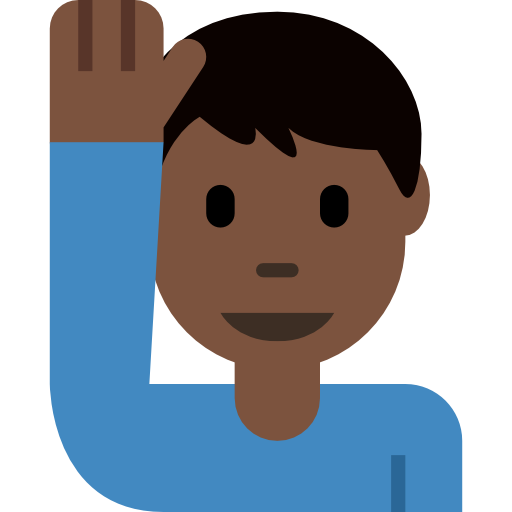 Can I run the loop as for(i=1;i<=5;i++)?
int i,tmp,a[5];
for(i=0;i<5;i++){
   scanf(“%d”,&tmp);
   a[i] = tmp;
}
Read a use-provided value
Assign the read value to the ith element of the array
Yes, if you use a[i-1] = tmp; in loop’s body
4
Array: Declaration and Initialization
Can declare the array first and initialize its elements later
The later initialization can be done using user-provided values (e.g., using scanf), or some expression, or using some fixed value
Note: &a[i] is evaluated as &(a[i]) since [] has higher precedence than &
int i,a[5];
for(i=0;i<5;i++){
   scanf(“%d”,&a[i]);
}
Directly read a user provided value into the ith element of the array (the tmp variable is not needed)
A shortcut for reading user provided values
5
6
Array: Declaration and Initialization
Can declare the array first and initialize its elements later
The later initialization can be done using user-provided values (e.g., using scanf), or some expression, or using some fixed value
1
2
3
4
5
int i,a[5];
for(i=0;i<5;i++){
   a[i] = i+1;
}
a[4]
a[3]
a[0]
a[2]
a[1]
Assign a value of expression i+1 to the ith element of the array
7
Array: Declaration and Initialization
Can declare the array first and initialize its elements later
The later initialization can be done using user-provided values (e.g., using scanf), or some expression, or using some fixed value
10
10
10
10
10
int i,a[5];
for(i=0;i<5;i++){
   a[i] = 10;
}
a[4]
a[3]
a[0]
a[2]
a[1]
Assign a fixed (constant) value 10 to the ith element of the array
8
Tracing the execution of an array based program
include <stdio.h>
int main () { 
     int a[5];
     int i;
       
      for (i=0; i < 5; i= i+1) {
		a[i] = i+1;
       }
       return 0; 
}
Let us trace the 
execution of the program.
0
1
2
3
4
5
a[0]       a[1]     a[2]     a[3]    a[4]
3
4
5
i
1
2
Statement becomes a[0] =0+1;
Statement becomes a[1] =1+1;
Statement becomes a[2] =2+1;
Statement becomes a[3] = 3+1;
Statement becomes a[4] = 4+1;
9
Arrays: Some Example Programs
Create an integer array of size 100
Initialize elements with even index as 0
Initialize elements with odd index as 1
int i,a[100];
for(i=0; i<100; i=i+1){
   if(i%2==0) a[i] = 0;
   else a[i] = 1;
}
Method 1
10
Arrays: Some Example Programs
Create an integer array of size 100
Initialize elements with even index as 0
Initialize elements with odd index as 1
Incrementing the loop counter by 2
int i,a[100];
for(i=0; i<100; i=i+2){
   a[i] = 0;
   a[i+1] = 1;
}
Method 2, without if-else
This for loop will run 50 times. Each iteration will assign values to 2 elements, one at odd index, one at even index
11
Greek origin word: 
palin = again, 
dromos = direction
Arrays: Some Example Programs
Check whether a sequence of numbers is a palindrome sequence
Let’s specify a maximum sequence size
flag = 1 assumes that sequence is palindrome (set 0 if later found otherwise)
int main(){
    int a[100], temp, len = 0, i, flag = 1;
    
    while(1){
        scanf("%d", &temp);
        if(temp == -1)
            break;
        a[len++] = temp;
    }
    
    for(i = 0; i < len; i++)
        if(a[i] != a[len-i-1])
            flag = 0;
    if(flag) printf("YES");
    else printf("NO");
    
    return 0;
}
Palindrome: Forward and 
Reverse gives  the same 
sequence

Some palindromes:
1 2 3 4 5 4 3 2 1 
1 2 3 3 2 1

Some non-palindromes:
1 2 3 4 5 
1 2 3 3 4 1 
9 0 4 0 8
The while(1) loop keeps reading numbers until user enters -1, store each number as an element of the array named a
This line does a[len] = temp; and then increments len
After the while(1) loop exits, len is the size of the array (indices are 0 to len-1)
Compares a[0] with a[len-1], then a[1] with a[len-2], and so on. If any pair does not match, set flag variable to 0
a[0]
a[2]
a[1]
a[len-2]
a[len-1]
11
Arrays: Some Example Programs
#include <stdio.h>
int main() {
     char s[100];
     int count = 0;
     int ch; 
     int i;
         











     return 0;
}
Read until user has
entered 100 chars or
the end-of-file (EOF)
special character
has been read.

Now print the characters
in reverse order
/* the array of 100 char */
/* counts number of input chars read */
/* current character read  */
/* index for printing array backwards */
ch = getchar();
while ( ch != EOF && count < 100) {
	s[count] = ch;
        count = count + 1;
        ch = getchar();
}
/*read_into_array */
i = count-1;
while (i >=0) {
       putchar(s[i]);
       i=i-1;
}
getchar() returns a single character entered by the user
/*print_in_reverse */
putchar() prints a single character
13
14
Next Class
Functions and arrays
 Passing by value
 Passing by reference